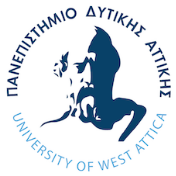 ΠΑΝΕΠΙΣΤΗΜΙΟ ΔΥΤΙΚΗΣ ΑΤΤΙΚΗΣ

ΤΜΗΜΑ ΝΑΥΠΗΓΩΝ ΜΗΧΑΝΙΚΩΝ
ΘΕΡΜΟΔΥΝΑΜΙΚΗ

ΠΑΡΑΔΕΙΓΜΑΤΑ
Γεώργιος Κ. Χατζηκωνσταντής Επίκουρος Καθηγητής 
Διπλ. Ναυπηγός Μηχανολόγος Μηχανικός 
M.Sc. ‘’Διασφάλιση Ποιότητας’’
Τμήμα Ναυπηγικών Μηχανικών 
Πανεπιστημίου Δυτικής Αττικής (ΠΑ.Δ.Α.)
ΘΕΡΜΟΔΥΝΑΜΙΚΗ                         ΚΑΘΗΓΗΤΗΣ ΓΕΩΡΓΙΟΣ Κ. ΧΑΤΖΗΚΩΝΣΤΑΝΤΗΣ  2020
1
ΠΑΡΑΔΕΙΓΜΑ 1
Άέριο ιδανικό  μάζας 1 (kg) συμπιέζεται ισόθερμα από πίεση p1 = 100 (kPa) και αρχικό όγκο V1 = 0,056 (m3 ) σε τελικό όγκο  V2 = 0,007 (m3 ).
Να υπολογιστεί η τελική πίεση και το έργο κατά τη μεταβολή 12.
Από ΠΙΝΑΚΑ ΜΕΤΑΒΟΛΩΝ ΙΔΑΝΙΚΩΝ ΑΕΡΙΩΝ, ΜΕΡΟΣ 8ο Γ, 
για την ισόθερμη μεταβολή ισχύει :
ΛΥΣΗ
Δίδονται
Τελική πίεση
p1 = 100 (kPa)
V1 = 0,056 (m3 )
ΕΡΓΟ
V2 = 0,007 (m3 )
Ζητούνται
p2
L12
ΘΕΡΜΟΔΥΝΑΜΙΚΗ                         ΚΑΘΗΓΗΤΗΣ ΓΕΩΡΓΙΟΣ Κ. ΧΑΤΖΗΚΩΝΣΤΑΝΤΗΣ  2020
2
ΠΑΡΑΔΕΙΓΜΑ 2
Άέριο ιδανικό σε αρχική πίεση p1 = 300 (kPa) και θερμοκρασία Τ1 = 25 ( 0C) συμπιέζεται πολυτροπικά με εκθέτη 1,4 μέχρι η θερμοκρασία γίνει Τ2 = 180 ( 0C) .
Να υπολογιστεί η τελική πίεση του αερίου.
ΛΥΣΗ
Από ΠΙΝΑΚΑ ΜΕΤΑΒΟΛΩΝ ΙΔΑΝΙΚΩΝ ΑΕΡΙΩΝ, ΜΕΡΟΣ 8ο Γ, για την πολυτροπική μεταβολή , ως ισχύει :
Δίδονται
p1 = 300 (kPa)
Τ2 = 180 ( 0C)
Ζητούνται
p2
3
ΘΕΡΜΟΔΥΝΑΜΙΚΗ                         ΚΑΘΗΓΗΤΗΣ ΓΕΩΡΓΙΟΣ Κ. ΧΑΤΖΗΚΩΝΣΤΑΝΤΗΣ  2020
ΠΑΡΑΔΕΙΓΜΑ 3
Άζωτο με αρχικό όγκο V1 = 0,015 (m3 ) διαστέλλεται κατά μια αδιαβατική μεταβολή από αρχική πίεση p1 = 700 (kPa) σε πίεση 140 (kPa).  
Να υπολογιστεί ο τελικός όγκος , το έργο κατά τη μεταβολή 12 και η μεταβολή της εσωτερικής ενέργειας.
ΛΥΣΗ
Τελικός όγκος
Δίδονται
ΠΙΝΑΚΑΣ 2/ΜΕΡΟΣ 8ο Α
Άζωτο
Έργο
γ = 1,402
ΠΙΝΑΚΑΣ 3/ΜΕΡΟΣ 8ο Α
V1 = 0,015 (m3 )
p1 = 700 (kPa)
p2 = 140 (kPa)
ΣΗΜ. : έργο και από σχέσεις (8) , (9), 6ο Διαδικτυακό Μάθημα
Ζητούνται
Μεταβολή Εσωτερικής Ενέργειας
Τελικός όγκος
V2
4
ΘΕΡΜΟΔΥΝΑΜΙΚΗ                         ΚΑΘΗΓΗΤΗΣ ΓΕΩΡΓΙΟΣ Κ. ΧΑΤΖΗΚΩΝΣΤΑΝΤΗΣ  2020
ΠΑΡΑΔΕΙΓΜΑ 4 /1
Άέρας μάζας 0,25 (kg) σε πίεση p1 = 140 (kPa) καταλαμβάνει όγκο V1 = 0,15 (m3). Από την κατάσταση αυτή συμπιέζεται μέχρι τελική πίεση p2 = 14 (ΜPa) κατά μια πολυτροπική μεταβολή με εκθέτη 1,25. Να υπολογιστούν : η μεταβολή της εσωτερικής ενέργειας, το έργο και το ποσό θερμότητας.
ΛΥΣΗ
Κατάσταση 1
Δίδονται
ΠΙΝΑΚΑΣ 2/ΜΕΡΟΣ 8ο Α
Αέρας
V1 = 0,15 (m3)
k = 1,25
Από Κ.Ε.Ι.Α.
V1 = 0,15 (m3)
p2 = 14 (ΜPa)
Κατάσταση 2
Ζητούνται
5
ΘΕΡΜΟΔΥΝΑΜΙΚΗ                         ΚΑΘΗΓΗΤΗΣ ΓΕΩΡΓΙΟΣ Κ. ΧΑΤΖΗΚΩΝΣΤΑΝΤΗΣ  2020
ΠΑΡΑΔΕΙΓΜΑ 4 /2
Έργο
Μεταβολή Εσωτερικής Ενέργειας
Langen / 6ο Δ.Μ.
Ποσό Θερμότητας
ΘΕΡΜΟΔΥΝΑΜΙΚΗ                         ΚΑΘΗΓΗΤΗΣ ΓΕΩΡΓΙΟΣ Κ. ΧΑΤΖΗΚΩΝΣΤΑΝΤΗΣ  2020
6
ΠΑΡΑΔΕΙΓΜΑ 4 -Α
Ένα δοχείο (σταθερού όγκου) μονωμένο θερμικά περιέχει ήλιο μάζας 0,17 (kg) σε θερμοκρασία 27 ( 0C)  και πίεση 350 (kPa). Στο εσωτερικό του δοχείου λειτουργεί έλικα ισχύος 15 W για 30 (min).
Να υπολογιστεί  η  τελική θερμοκρασία και η τελική πίεση.
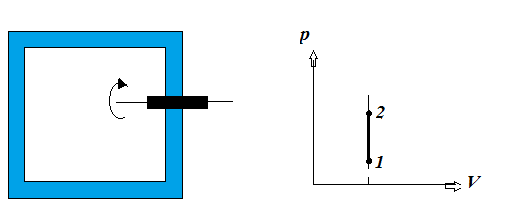 ΛΥΣΗ
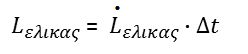 ΤΕΛΙΚΗ ΠΙΕΣΗ
7
ΠΑΡΑΔΕΙΓΜΑ 4 – B /1
Μάζα αέρα 1,52 (kg) έχει όγκο 0,86 (m3) και θερμοκρασία 8 ( 0C ) . Συμπιέζεται μέχρι πίεση 4 x p1 και θερμοκρασία 122 ( 0C ). Να υπολογιστούν : ο τελικός όγκος, το ποσό θερμότητας και η μεταβολή της εσωτερικής ενέργειας.
8
ΠΑΡΑΔΕΙΓΜΑ 4 – B /2
Από Κ.Ε.Ι.Α.
πολυτροπική
9
ΠΑΡΑΔΕΙΓΜΑ 5 /1
Αέρας όγκου 0,5 (m3) και πίεση p1 = 3 (bar) έχει θερμοκρασία Τ1 = 150 ( 0C). Εκτονώνεται πολυτροπικά μέχρι  p2 = 0,8 (bar) και θερμοκρασία Τ2 = 20 ( 0C) .
Να υπολογιστεί η μεταβολή εντροπίας και ο τελικός όγκος.
ΛΥΣΗ
Αέρας
Κατάσταση 1
γ = 1,402
Από Κ.Ε.Ι.Α.
Τ1 = (150+273,15)(K) = 423,15 (K)
Τ1 = 150 ( 0C)
Κατάσταση 2
Τ2 = 20 ( 0C)
Από Κ.Ε.Ι.Α.
Τ2 = (20+273,15)(K) = 293,15 (K)
10
ΘΕΡΜΟΔΥΝΑΜΙΚΗ                         ΚΑΘΗΓΗΤΗΣ ΓΕΩΡΓΙΟΣ Κ. ΧΑΤΖΗΚΩΝΣΤΑΝΤΗΣ  2020
ΠΑΡΑΔΕΙΓΜΑ 5 /2
9ο Διαδικτυακό μάθημα / Διαφάνεια 17
γ = 1,402
ΠΙΝΑΚΑΣ 3 / ΜΕΡΟΣ 8ο Α
ΠΙΝΑΚΑΣ ΜΕΤΑΒΟΛΕΣ Ι.Α. / ΜΕΡΟΣ 8ο Γ
ΘΕΡΜΟΔΥΝΑΜΙΚΗ                         ΚΑΘΗΓΗΤΗΣ ΓΕΩΡΓΙΟΣ Κ. ΧΑΤΖΗΚΩΝΣΤΑΝΤΗΣ  2020
11
ΠΑΡΑΔΕΙΓΜΑ 5 /3
Μεταβολή Εντροπίας
Langen / 6ο Δ.Μ.
Ολική μεταβολή Εντροπίας
ΘΕΡΜΟΔΥΝΑΜΙΚΗ                         ΚΑΘΗΓΗΤΗΣ ΓΕΩΡΓΙΟΣ Κ. ΧΑΤΖΗΚΩΝΣΤΑΝΤΗΣ  2020
12
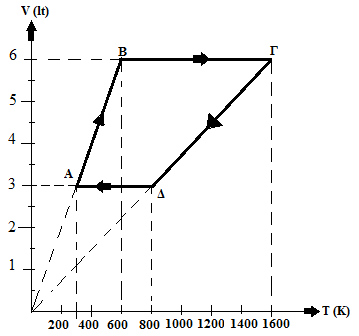 ΠΑΡΑΔΕΙΓΜΑ 6/1
Κ.Ε.Ι.Α.
Άζωτο μάζας 1 (kg) εκτελεί την αντιστρεπτή κυκλική μεταβολή του σχήματος. 
Να υπολογιστεί η ισχύς όταν η μεταβολή εκτελείται με συχνότητα 500 (cyc / sec). Να υπολογιστεί η μεταβολή της εσωτερικής ενέργειας (για κάθε μεταβολή  και συνολικά).
ΛΥΣΗ
Δίδονται
Άζωτο
Κατάσταση Γ
Κατάσταση Β
Κατάσταση Γ
Κατάσταση Α
Εμβαδόν κύκλου σε διάγραμμα (p – V)
Έργο
Αλγεβρικό άθροισμα επιμέρους έργων
13
ΘΕΡΜΟΔΥΝΑΜΙΚΗ                         ΚΑΘΗΓΗΤΗΣ ΓΕΩΡΓΙΟΣ Κ. ΧΑΤΖΗΚΩΝΣΤΑΝΤΗΣ  2020
ΠΑΡΑΔΕΙΓΜΑ 6/2
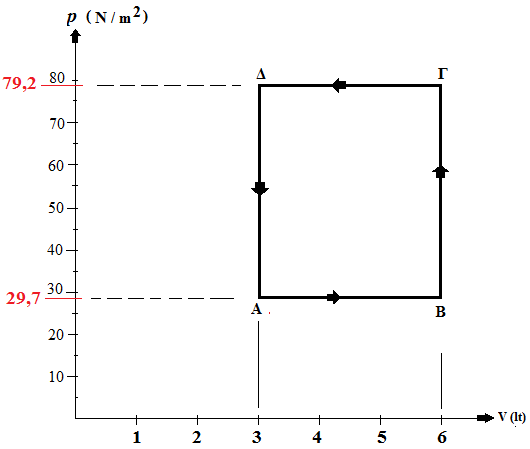 Μετατροπή σε διάγραμμα (p – V)
Αλγεβρικό άθροισμα επιμέρους έργων
= 0  μεταβολή ισόχωρη
= 0  μεταβολή ισόχωρη
14
ΘΕΡΜΟΔΥΝΑΜΙΚΗ                         ΚΑΘΗΓΗΤΗΣ ΓΕΩΡΓΙΟΣ Κ. ΧΑΤΖΗΚΩΝΣΤΑΝΤΗΣ  2020
ΠΑΡΑΔΕΙΓΜΑ 6/3
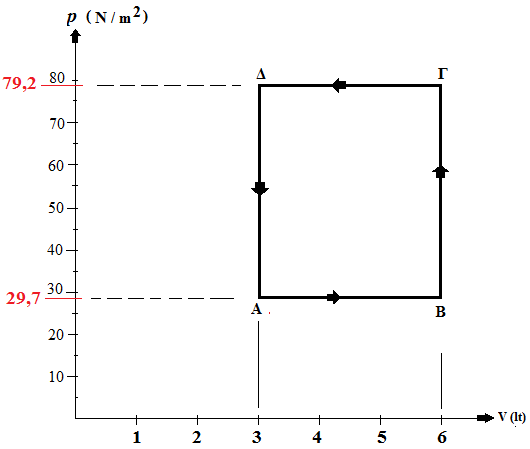 Μεταβολή Εσωτερικής Ενέργειας
15
ΘΕΡΜΟΔΥΝΑΜΙΚΗ                         ΚΑΘΗΓΗΤΗΣ ΓΕΩΡΓΙΟΣ Κ. ΧΑΤΖΗΚΩΝΣΤΑΝΤΗΣ  2020
ΠΑΡΑΔΕΙΓΜΑ 6/4
16
ΘΕΡΜΟΔΥΝΑΜΙΚΗ                         ΚΑΘΗΓΗΤΗΣ ΓΕΩΡΓΙΟΣ Κ. ΧΑΤΖΗΚΩΝΣΤΑΝΤΗΣ  2020
ΠΑΡΑΔΕΙΓΜΑ 7 /1
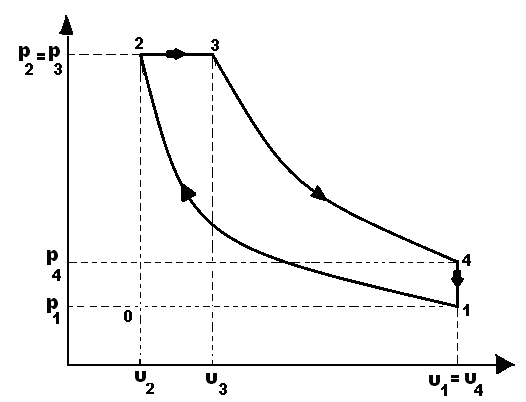 Αέρας
γ= 1,402
17
ΠΑΡΑΔΕΙΓΜΑ 7 /2
ΚΑΤΑΣΤΑΣΗ 1
ΚΑΤΑΣΤΑΣΗ 2
γ= 1,402
18
ΘΕΡΜΟΔΥΝΑΜΙΚΗ                         ΚΑΘΗΓΗΤΗΣ ΓΕΩΡΓΙΟΣ Κ. ΧΑΤΖΗΚΩΝΣΤΑΝΤΗΣ  2020
ΠΑΡΑΔΕΙΓΜΑ 7 /3
ΚΑΤΑΣΤΑΣΗ 3
ΚΑΤΑΣΤΑΣΗ 4
34 = αδιαβατική μεταβολή
23 = ισοβαρής μεταβολή
19
ΘΕΡΜΟΔΥΝΑΜΙΚΗ                         ΚΑΘΗΓΗΤΗΣ ΓΕΩΡΓΙΟΣ Κ. ΧΑΤΖΗΚΩΝΣΤΑΝΤΗΣ  2020
ΠΑΡΑΔΕΙΓΜΑ 7 /4
Βαθμός συμπίεσης
Θερμικός Βαθμός απόδοσης
Θερμικός Βαθμός απόδοσης
20
ΘΕΡΜΟΔΥΝΑΜΙΚΗ                         ΚΑΘΗΓΗΤΗΣ ΓΕΩΡΓΙΟΣ Κ. ΧΑΤΖΗΚΩΝΣΤΑΝΤΗΣ  2020
ΠΑΡΑΔΕΙΓΜΑ 8 / 1
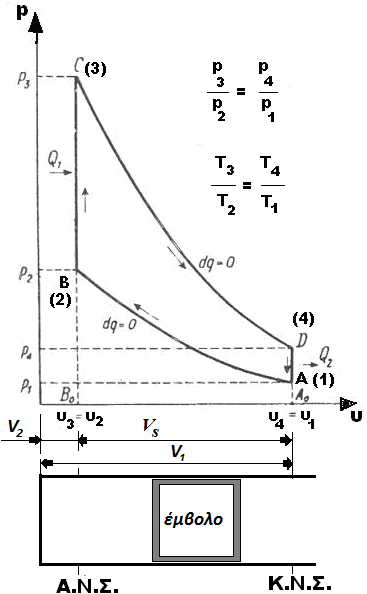 Μια μηχανή εσωτερικής καύσης που λειτουργεί σύμφωνα με 
τον κύκλο Otto έχει κυβισμό 2367  (cm3) και βαθμό συμπίεσης 10.  Αναρροφάται αέρας σε ατμοσφαιρική πίεση και θερμοκρασία 27 ( 0C).
Εάν θεωρηθεί ότι η διαδρομή των εμβόλων είναι ίση με τη διάμετρο 
των κυλίνδρων και η προσδιδόμενη  σε 5500 (rpm) θερμότητα ανά κύλινδρο και κύκλο είναι 900 (J) , να υπολογιστούν : 

Η διάμετρος των κυλίνδρων 

ο όγκος του θαλάμου καύσης 

Η μέγιστη πίεση και η μέγιστη θερμοκρασία κατά τον κύκλο

η θεωρητική ισχύς του κινητήρα 

η θεωρητική ισχύς του κινητήρα εάν ο όγκος στο ΑΝΣ μειωθεί κατά 20 %.
21
ΘΕΡΜΟΔΥΝΑΜΙΚΗ                         ΚΑΘΗΓΗΤΗΣ ΓΕΩΡΓΙΟΣ Κ. ΧΑΤΖΗΚΩΝΣΤΑΝΤΗΣ  2020
ΠΑΡΑΔΕΙΓΜΑ 8 / 2
3.
ΛΥΣΗ
12 = αδιαβατική μεταβολή
1.
2.
Μέγιστη θερμοκρασία / Μέγιστη πίεση
23 = ισόχωρη μεταβολή
22
ΘΕΡΜΟΔΥΝΑΜΙΚΗ                         ΚΑΘΗΓΗΤΗΣ ΓΕΩΡΓΙΟΣ Κ. ΧΑΤΖΗΚΩΝΣΤΑΝΤΗΣ  2020
ΠΑΡΑΔΕΙΓΜΑ 8 / 3
4.
Θεωρητική ισχύς του κινητήρα
Θεωρητική ισχύς του κινητήρα εάν ο όγκος στο ΑΝΣ μειωθεί κατά 20 %
5.
23
ΘΕΡΜΟΔΥΝΑΜΙΚΗ                         ΚΑΘΗΓΗΤΗΣ ΓΕΩΡΓΙΟΣ Κ. ΧΑΤΖΗΚΩΝΣΤΑΝΤΗΣ  2020